EIA approval process, Management plan and Monitoring
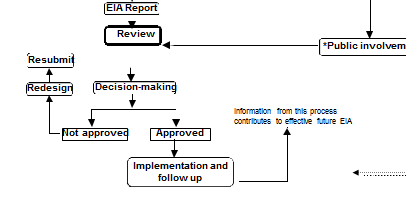 Review
Review is a process that determines whether the impact assessment reports have adequately assessed the environmental social and economic effects and are of sufficient relevance and quality for decision-making.
Objectives of EIA ReviewThere are 3  broad objectives
Determining whether the reports provide an adequate assessment of potential environmental and social implications of a proposed project;
1
Ensuring that reports address all key issues, including the consideration of project alternative and designs .
Ensuring that the  EIA complies with the Terms of  References (ToR).
2
To provide an opportunity for stakeholder and public involvement by;
Ensuring  that  key  stakeholders  have  not  only  been  consulted,  but  also participated in the EIA process.
Allowing stakeholders and public to comment and voice their opinion on reports especially EIA.
3
To ensure adequacy of the report and sufficiency of information for decision making by;
Identifying gaps and further information needed for decision making,
Presentation of clear, logical and explicit findings.
Quality Control in EIA Process
Factors to be considered when reviewing EIA
The report has adequately addressed the terms of reference (ToRs)
There is sufficient information on the objectives of the proposal and its environmental setting, consideration of alternatives, impacts, mitigation and monitoring.
The information is correct, scientifically and technically sound.
The EIA process has been conducted appropriately, and the points of all parties involved have been taken into account.
Information presented is relevant, concise, logical, understandable to both decision makers and the public
Commitment  to  mitigation  measures,  environmental  management  and  monitoring plans are in place.
Tools
	Guidelines  for  screening
	Guidelines for scoping
	Guidelines for reporting
       Guidelines for review
	Checklist   of   environmental characteristics
	Checklist of activities
	Checklist of compliance with ToR
	Checklist for data management
	Site verification visits
	Checklist  for  data.
Steps involved in organizing the review of EIA reports
• Set  the  scale  and  depth  of  review
•  Inform  reviewers.
•  Make necessary arrangements to co-opt additional members. 
•  Use input from stakeholders.
•  Identify review criteria.
•  Organize site visit.
•  Carry  out  an  internal  scrutiny . 
•  Carry out the review by Multi-sectoral Tech. Review Committee. 
•   Determine the required remedial measures.
•   Give recommendations.
•   Publish the review report.
Review Criteria
Review Area I:   Description of the Development, Local   Environment and Baseline Conditions.

Review Area II:  Identification and Evaluation of Key Impacts.

Review Area III: Alternatives, Mitigation and Commitment to  Alternatives.

Review Area IV: Public Participation and Communication of Results
Review Area I:           Description of the Development, Local   Environment and Baseline Conditions.
a) Description of the Development
b) Site Description
c) Baseline Conditions
Review Area II:     Identification and Evaluation of Key Impacts
a)        Identification of Impacts
b)        Residual Impacts
c)        Cumulative impacts
d)        Prediction of Impact Magnitude
e)         Assessment of Impact Significance
Review Area III: Alternatives, Mitigation and Commitment to  Alternatives
a)   Alternative  sites
b)  Mitigation
c)  Commitment to Mitigation
Review Area IV: Public Participation and Communication of Results
a)      Stakeholders participation
b)      Presentation
c)      Balance
d)      Non-technical Executive Summary
Overall Assessment of EIA
A.   (81% – 100 %) Excellent, no task left incomplete
B.    (71% – 80%)   Good, only minor omissions and inadequacies
C.    (61% – 70%)  Satisfactory despite omissions and inadequacies
D     (51% –60%)   Parts are well attempted but must as a whole be considered just unsatisfactory because of omissions and/or inadequacies
E     (41% – 50 %) Poor, significant omissions or inadequacies
F     (<41%)  Very poor, important tasks poorly done or not attempted

If overall performance is below  C, then revision should be done.
EIA  review  procedures
Environmental agency
Independent panel.
Standing commission
Inter-agency committee
Planning authority.
Recommendations of the review report usually include
	Environmental clearance/approval with terms and conditions to enable proponent to obtain other necessary licenses/permits.
    Require submission of additional information
    Request for a supplementary EIA report
    In rare cases, the project as formulated may be rejected.
Decision Making
Objectives

	To understand the broad trade-offs that must be made among environmental, economic  and  social  factors  applicable during  decision-making and  condition setting.

	To  make  sound  decisions  on  environmental  and  social  acceptability  of  the proposed development project.
Checks and balances on decision-making

    No  decision  will  be  taken  until  the  EIA  report  has  been  received  and considered the findings of the EIA report and review are a major determinant of approval and condition setting.
    Public comment on the EIA report is taken into account in decision-making
    Approvals can be refused or withheld, conditions imposed, or modifications demanded at the final decision stage.
    Reasons for the decision and the conditions attached to it are published.
    There is public right of appeal against the decision.
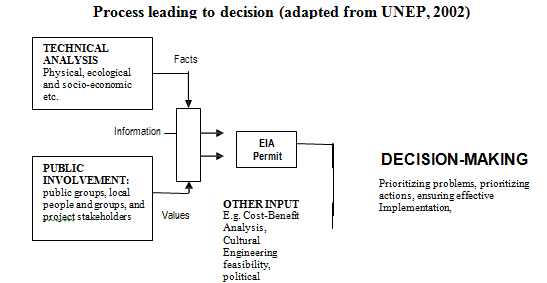 Monitoring
Monitoring is a planned and systematic collection of environmental data to meet specific objectives and environmental needs.
Objectives of Monitoring
To ensure that the project complies with the existing environmental standards and limits
To ensure that mitigation measures recommended in the EIA are implemented and maintained throughout the operational life of the project .
Assess performance and monitor compliance with agreed conditions .
Review predicted environmental impacts for the effective management of risks and uncertainties.
Identify trends in impacts.
Periodically review and alter impact management plans or activities
Verify  the  accuracy  of  past  predictions  of  impacts  and  the  effectiveness  of mitigation measures.
Review the effectiveness of the environmental management
Methods
Monitoring requirement should focus on the significant impacts predicted in the EIA.
The environmental values to be safeguarded. 
ii.  The magnitude of each potential impact.
The risk or probability of each impact occurring. 
The pathways and boundaries of each impact.
v.   The confidence in the prediction of each impact.
Types of monitoring
Baseline monitoring.

Impacts  monitoring.

Compliance monitoring.

Mitigation monitoring
Monitoring is done normally at:
Pre-construction phase
Construction phase
Operational phase
Decommissioning phase
Environmental Audit
Environmental audit is an independent and objective oriented examination of whether the practice complies with expected standards or not.
Environmental Impact Audits.
Environmental Management Audit.

Environmental Impact Audit involves comparing the impacts predicted in an EIS with those that actually occur after implementation of the project
Environmental Management Audits focus on   public   and   private   corporate   structures   and   programmes   for   environmental management and the associated risks and liabilities.
Types of Environmental Audit
Implementation/enforcement audit

Performance/regulatory audits

Impact prediction  audits
Activity
5 groups
5 EIA Report
Prepare  Review report and Take decision
Present your findings.